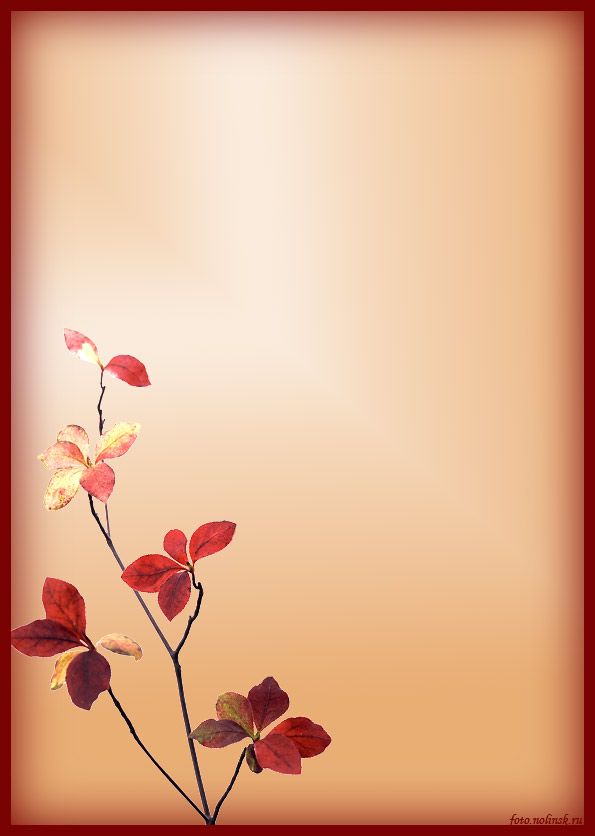 Якутские народные сказки –
 как средство развития 
монологической речи у детей
старшего дошкольного возраста
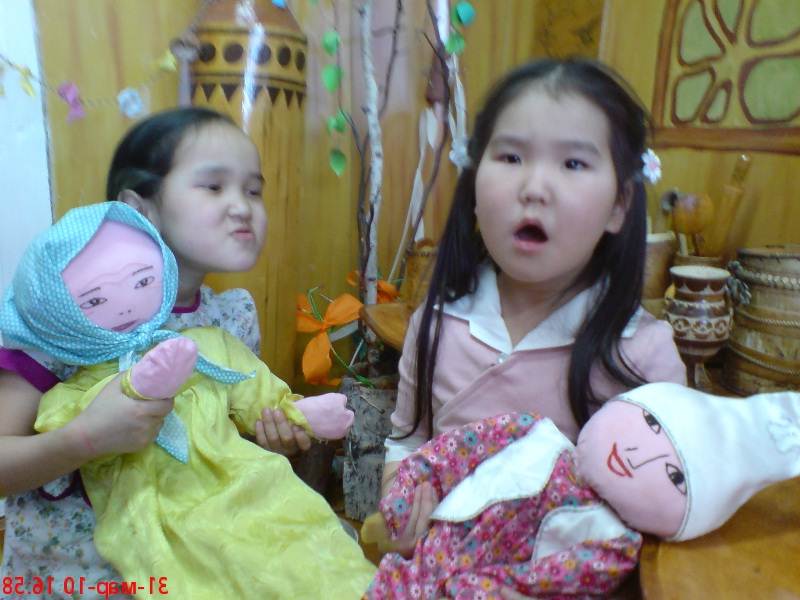 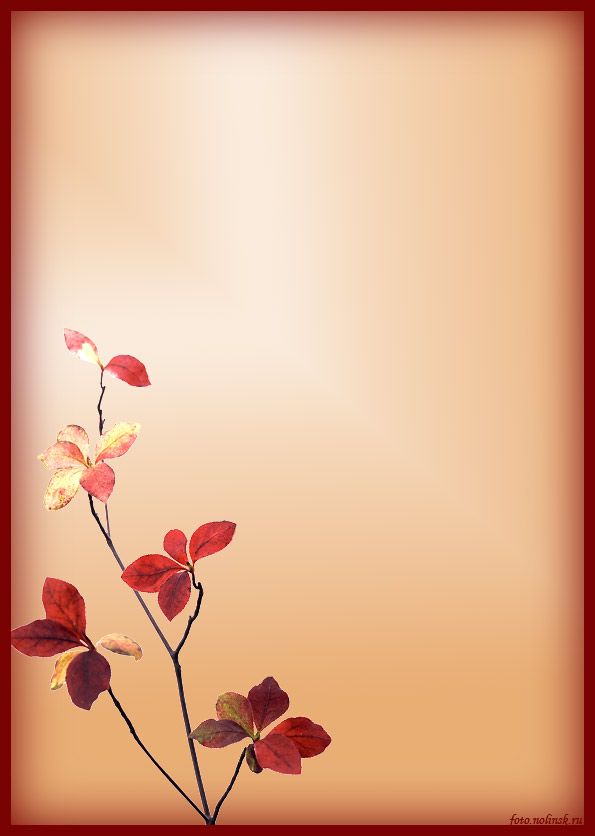 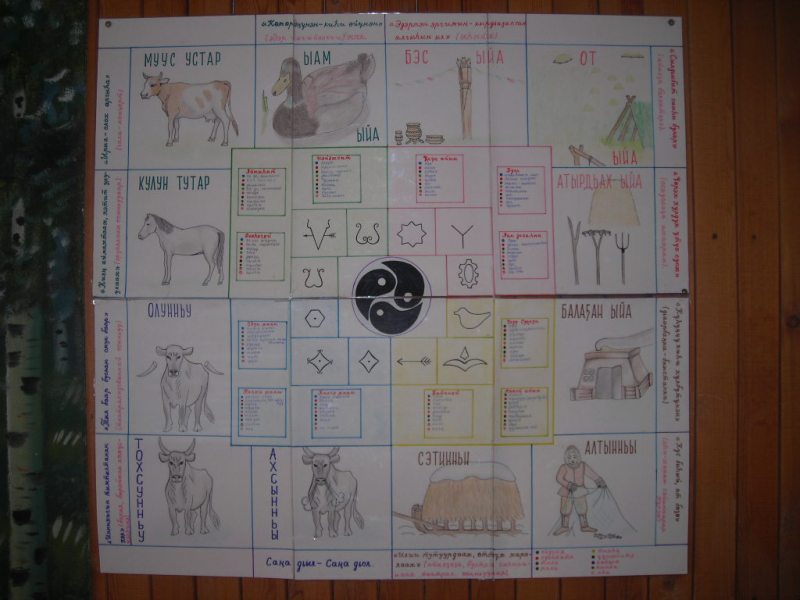 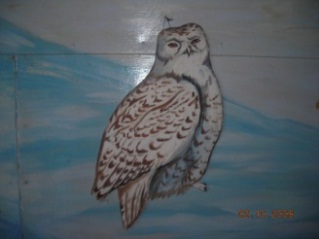 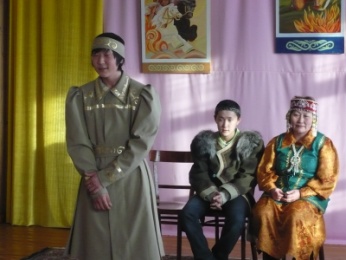 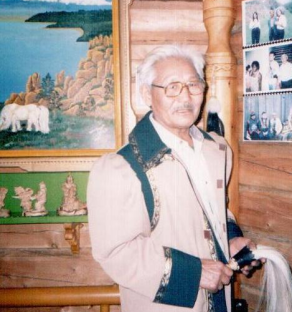 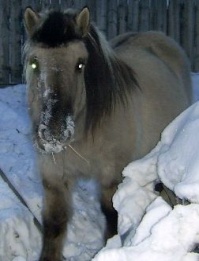 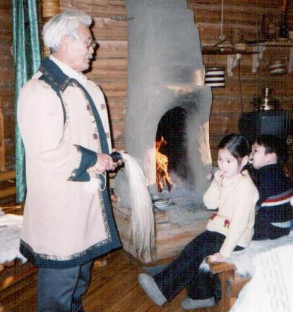 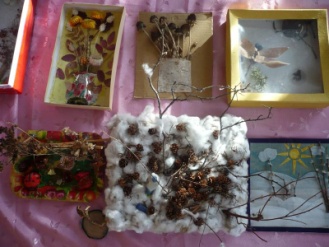 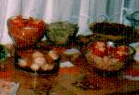 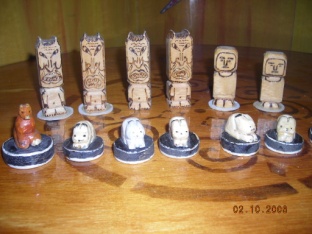 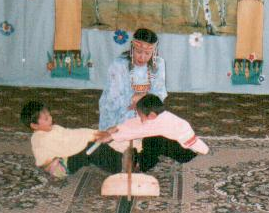 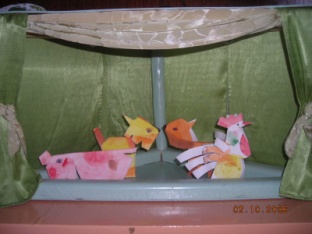 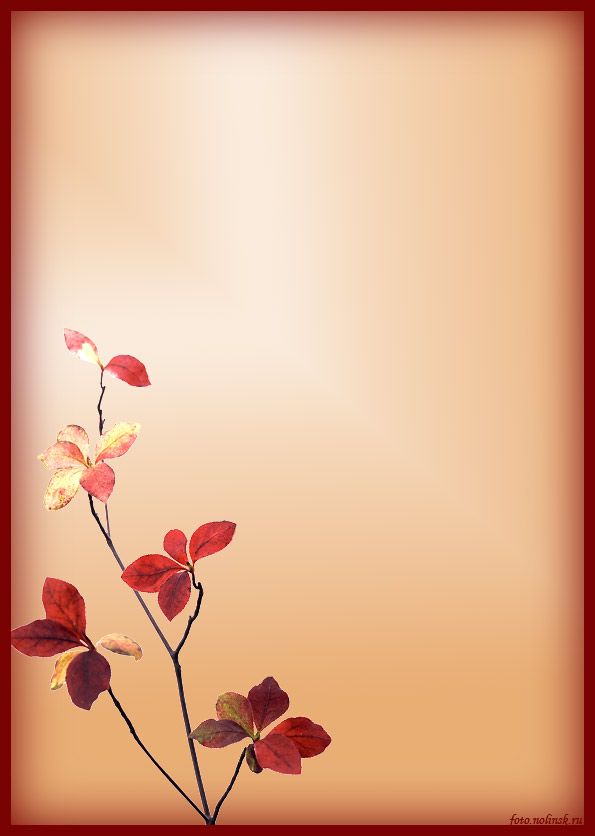 Анализ социокультурной ситуации
Работа проводилась в Верхневилюйском улусе в с. Верхневилюйск МБДОУ «ЦРР –детский сад №3 «Үрүйэчээн» с якутскоязычными детьми старшего дошкольного возраста  
       При проведении обследования  общего развития речи детей 5 -6 лет в начале года была выявлена группа детей с  недоразвитием связной речи. А анализ результатов обследования предыдущих двух лет выявил снижение уровня развития связной монологической речи. В поисках эффективного метода работы мы остановили свой выбор на  народных сказках. Ведь сказка не только даёт дошкольнику необходимые знания, умения и навыки, но и способствует его развитию, как личность. В процессе работы со сказкой раскрывается, развивается творческая сущность ребёнка. Мы считаем, что сказка – это прекрасное средство  создания всех условий для полноценного и успешного развития ребёнка. Передовые педагоги и психологи, такие как, Левина Л,Е., Лурия А.Р., Леонтьев А.Н.. Волков Г.Н., Зимняя И.А., Ушинский К.Д., всегда были высокого мнения о воспитательном и образовательном значении народных сказок и указывали на необходимость их широкого  использования в педагогической работе. В течении 2013 – 2014 учебного года  для развития связной речи детей 5-6 лет была проведена опытно – экспериментальная работа по теме   «Якутские народные сказки как средство развития монологической речи детей старшего дошкольного возраста».  
       Сначала были подобраны сказки, соответствующие возрасту воспитанника и системе годичного цикла Учения Айыы.
       Затем выяснили,  какое место в  рейтинге любимых сказок родителей, детей, педагогов занимает та или иная сказка (по рейтингу).
       Список отобранных сказок был скорректирован с учетом цели  и задачи   работы и годичного цикла Учения Айыы.
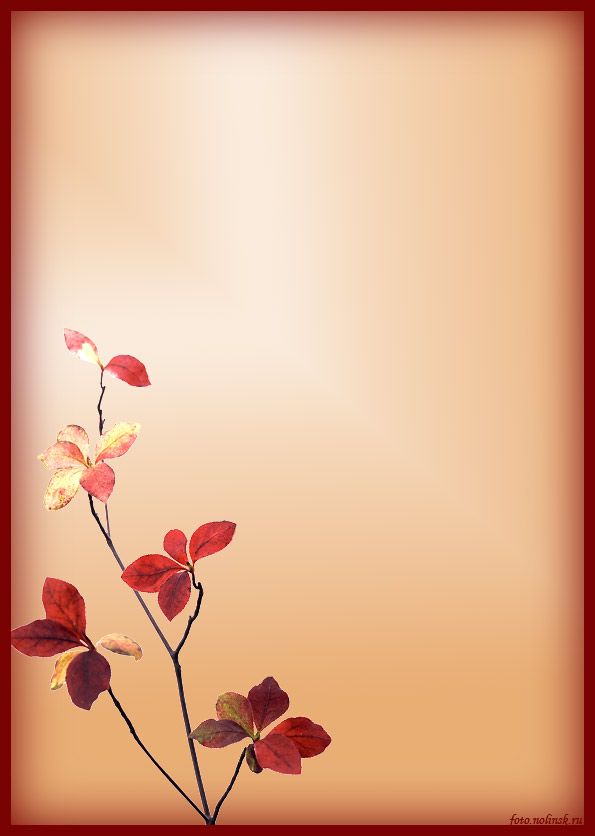 Основная идея проекта
В настоящее время дети с малых лет приобщаются к телевидению, компьютерным играм, интернету. Все меньше и реже обращают внимание на литературные произведения. Мало или совсем нет домашнего чтения, родители не заинтересованы тем, чтобы помочь ребенку лучше и правильно развивать и осваивать речь, развивать детское воображение, воспитывать взаимоотношение между детьми и взрослыми через чтение сказок.
Сказка является основным и самым понятным видом литературного произведения в дошкольном возрасте, поэтому велико ее значение в развитии детской фантазии, способности к воображению, в обогащении речи ребенка, в развитии его эмоциональной жизни, в помощи преодолеть трудности которые свойственны развитию личности. Слушая сказку, дети внутренне рисуют себе картины, образы, что способствует развитию фантазии и развитию устной монологической речи.
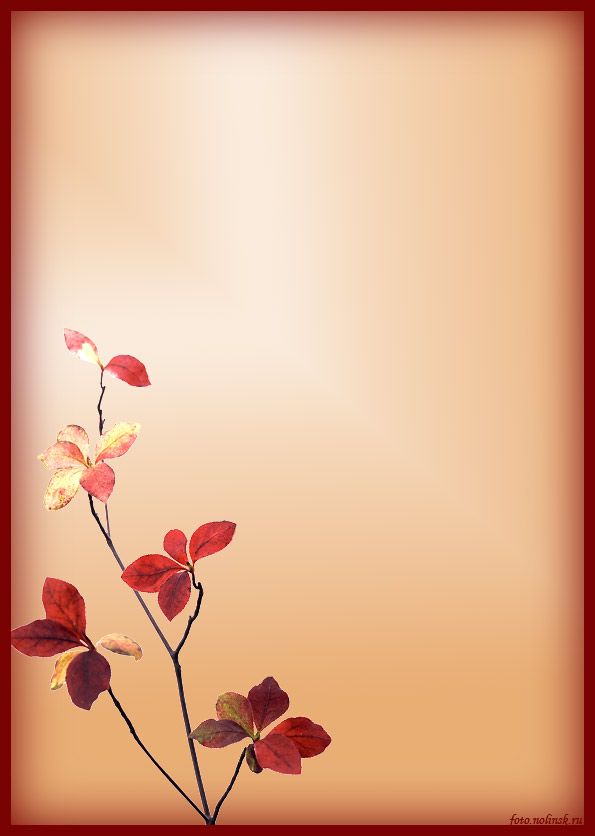 Цель эксперимента:
Изучение влияния якутских народных сказок на развитие связной монологической речи детей    5-6 лет и использование в практике
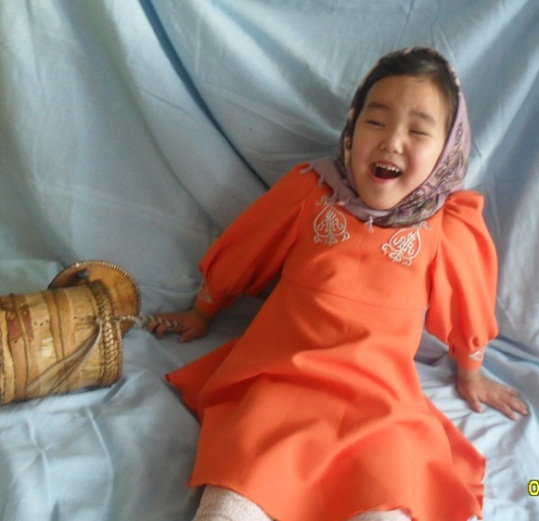 Задачи:
Изучение психолого-педагогической литературы по поставленной проблеме.
Разработать план совместной работы с родителями по формированию интереса к сказке, к разговорному жанру.
Разработка методических рекомендаций по использованию якутских народных сказок для развития связной монологической речи детей.
Пополнить предметно развивающую среду иллюстрациями, атрибутами к сказкам.
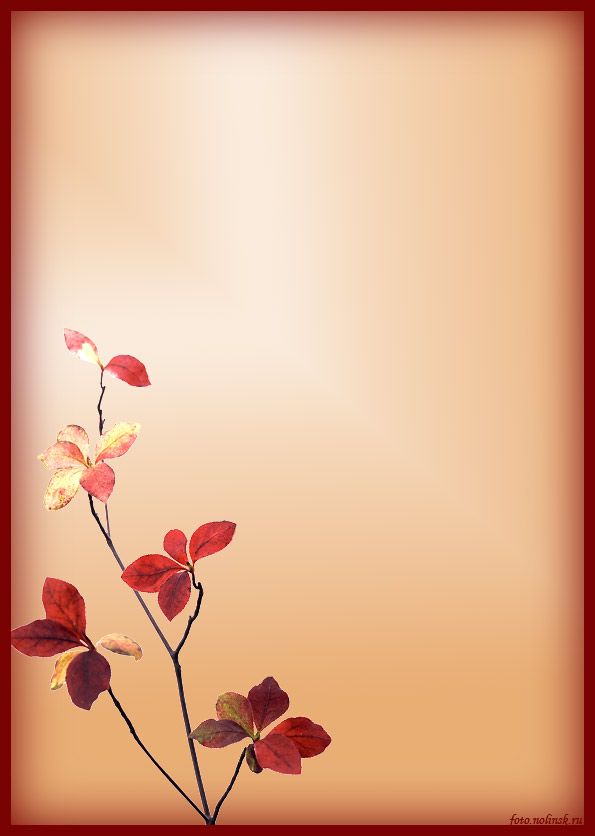 Проблематика проекта
В последние годы наблюдается резкое снижение уровня речевого развития дошкольников. Подобные отклонения, так или иначе, сказываются на последующем развитии и обучении ребенка. Одной из причин  снижения уровня речевого развития является пассивность и неосведомленность родителей в вопросах речевого развития детей. Участие родителей в речевом развитии ребенка играет колоссальную роль. Именно поэтому в работе проекта активное участие принимают дети, педагоги и родители.
И сказка- это отличный способ для того, чтобы развивать все компоненты устной речи детей: лексической стороны, грамматического строя речи, произносительной стороны речи и связной монологической речи.
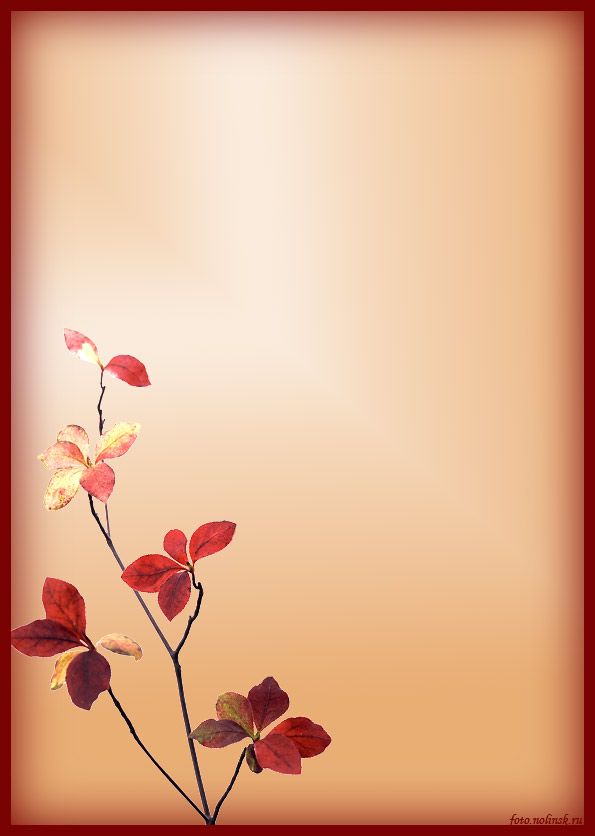 Психолого-педагогические основания предлагаемой системы
Методологической основой данного исследования явились труды следующих психологов и педагогов: К.Д.Ушинского («Детский мир и хрестоматия»-СПб.,1997), Бородич А.М. («Методика развития речи детей»-М., 1981), М.Ф.Фомичевой («Воспитание у детей правильного произношения»-М.,1997),  Л.Н.Ефименковой («Формирование речи у дошкольников (дети с общим недоразвитием речи)-М.,1981), В.С.Илларионовой («Тыл сайдыытыгар уопсай хаалыылаах ођону иитии уонна көннөрөн үөрэтии программата»-ДЬ.,: «Бичик» 1995), Урунтаева Г.А. («Психология дошкольника»-М.,2000) Фесюкова Л. («Воспитание сказкой»-Х.1997) и.т.д.
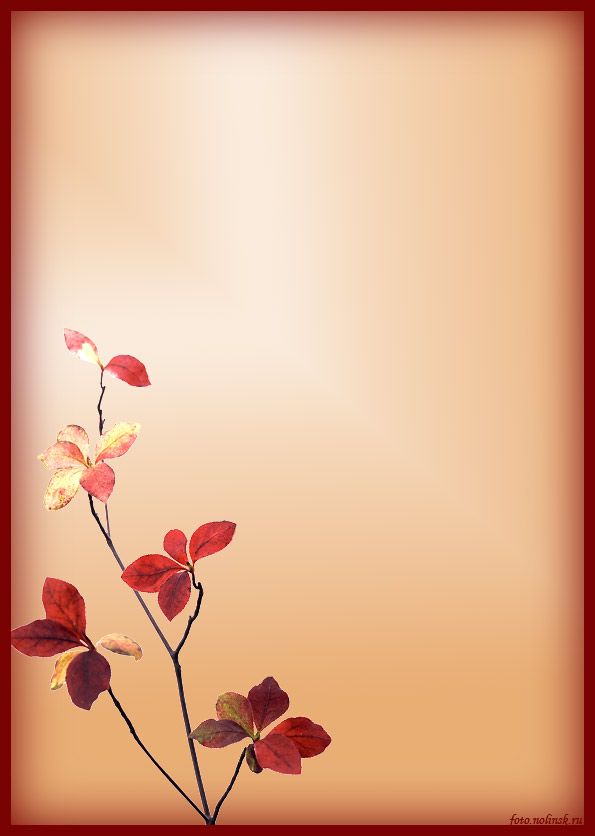 Описание  уклада детского сада
Участие детей, педагогов, 
родителей и общественности в образовательном процессе происходит путём инициации.
   Результат деятельности всех    субьектов в   образовательном процессе предполагает со – бытиё.
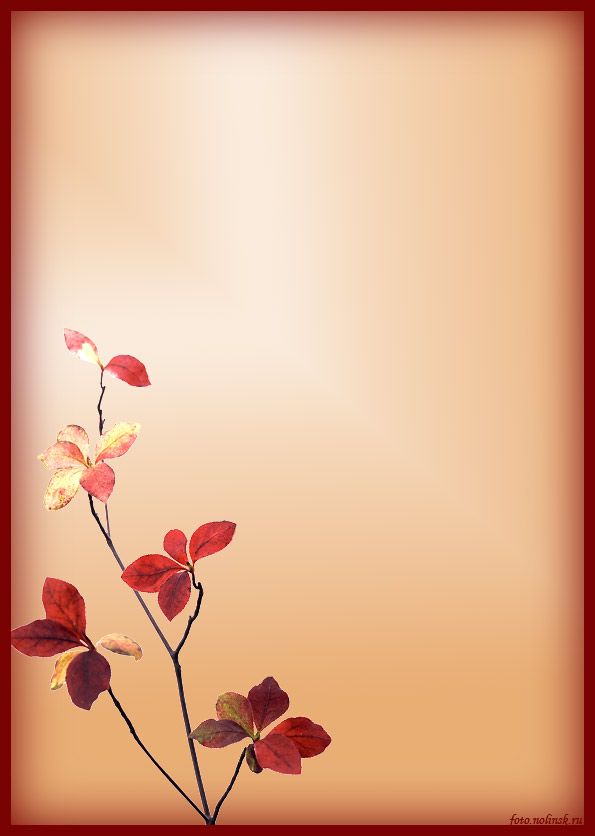 Описание структуры предлагаемой системы
Родитель
Воспитатель
Ребёнок
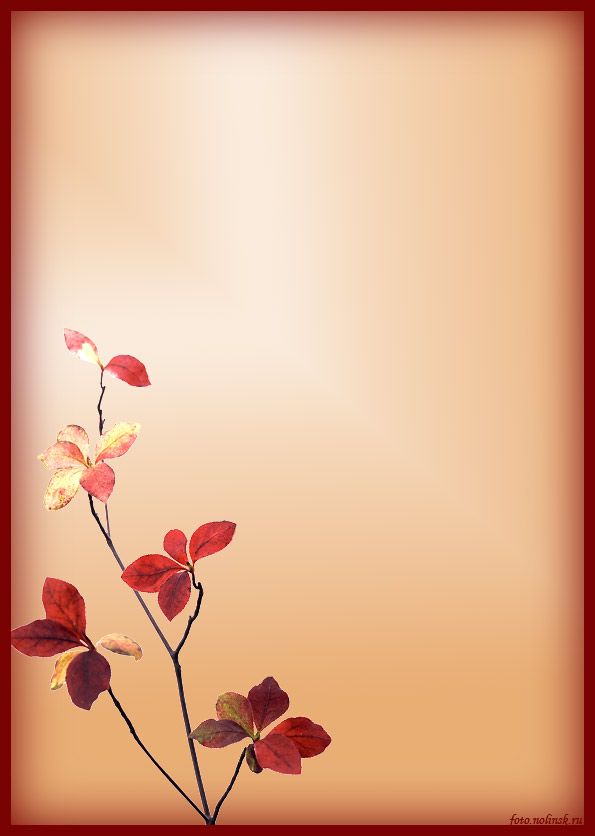 Этапы реализации проекта
1 этап – организационно – теоретический
- Анализ и выявление проблемы
-Выработка экспериментального проекта  
2 этап- конструктивный
- экспериментальная работа
- комплексный мониторинг
-коррекция проекта с учётом инициации детей и родителей
3 этап – контрольно – обобщающий
 - обработка результатов экспериментальной работы
- разработка пакета документов
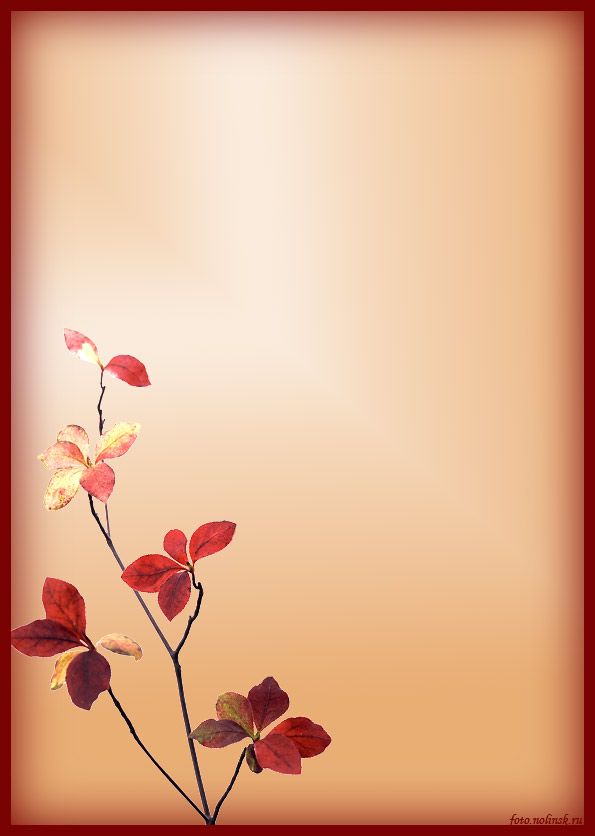 Содержание образования
- Изучение научно – педогогической литературы по теме;
- Предварительный мониторинг;
- Разработка плана реализации проекта;
- Собственно экспериментальная работа;
- Проведение мониторинга и коррекция проекта;
 - Разработка методических рекомендаций по развитию связной речи детей 5-6 лет;
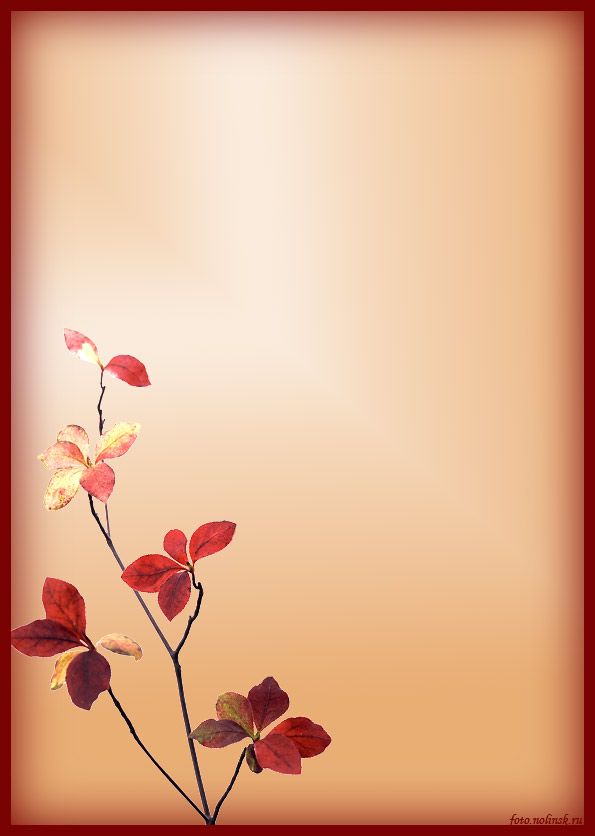 Мы предполагаем, что при заинтересованности всех участников речевого развития ребёнка и   создания комфортных условий, уровень речевого развития детей старшего дошкольного возраста повышается.
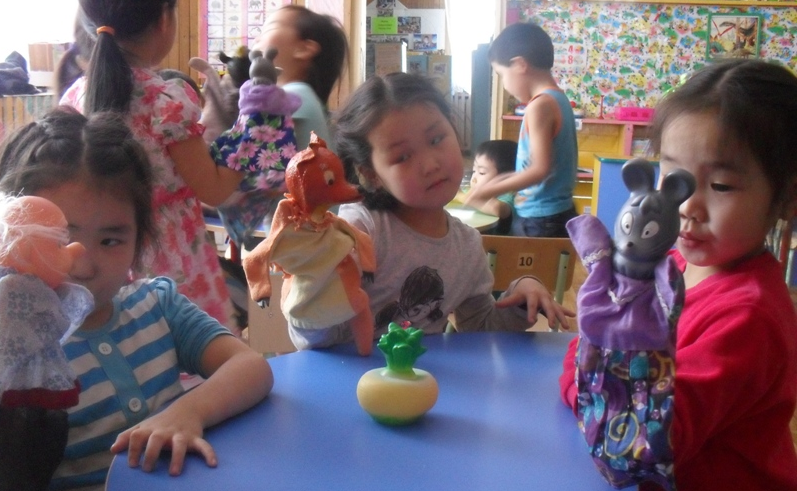 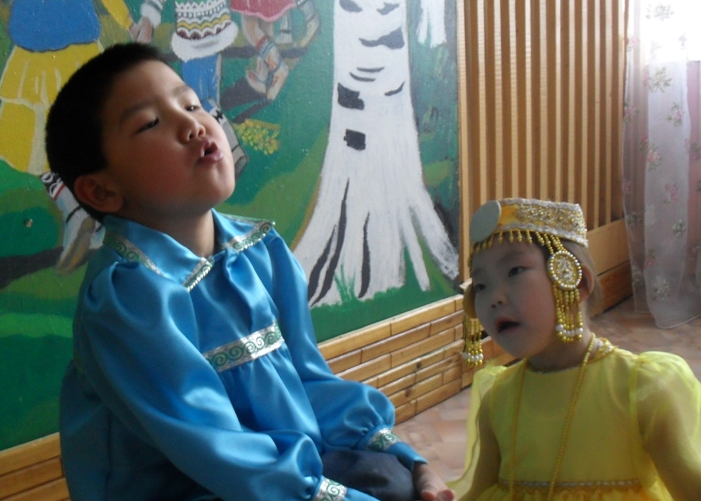 Предполагаемые результаты
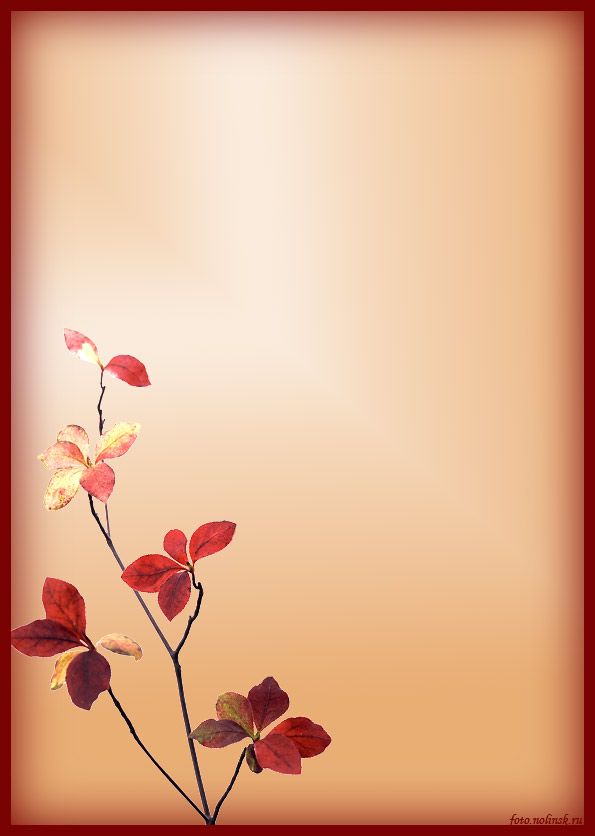 Критерии оценки ожидаемых результатов
- чёткое произношение всех звуков родного языка,
-  обогащение словарного запаса;
- умение связно высказывать и аргументировать свои мысли;
- повышение творческой  активности
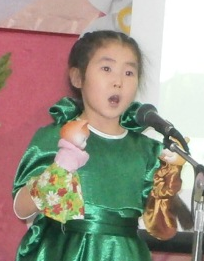 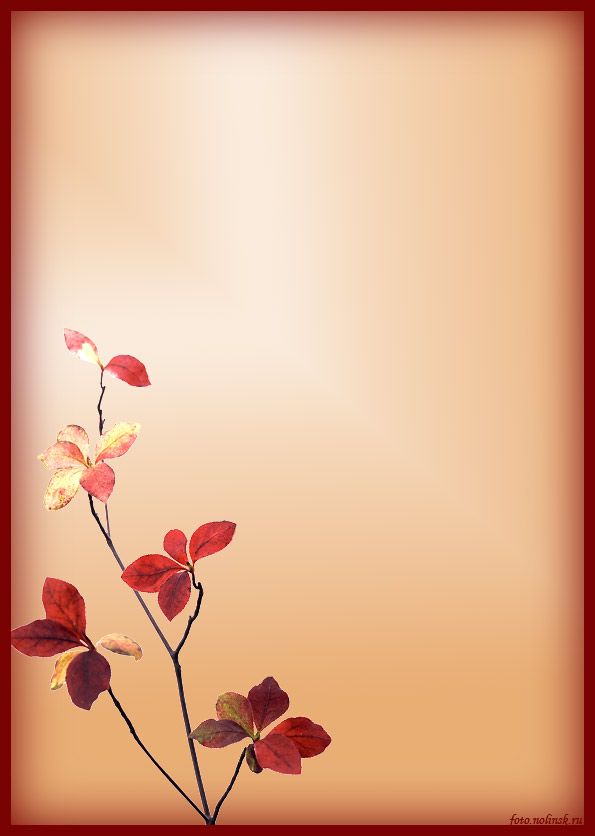 Анализ пересказов от 07 октября 2013 г. по пятибальной шкале
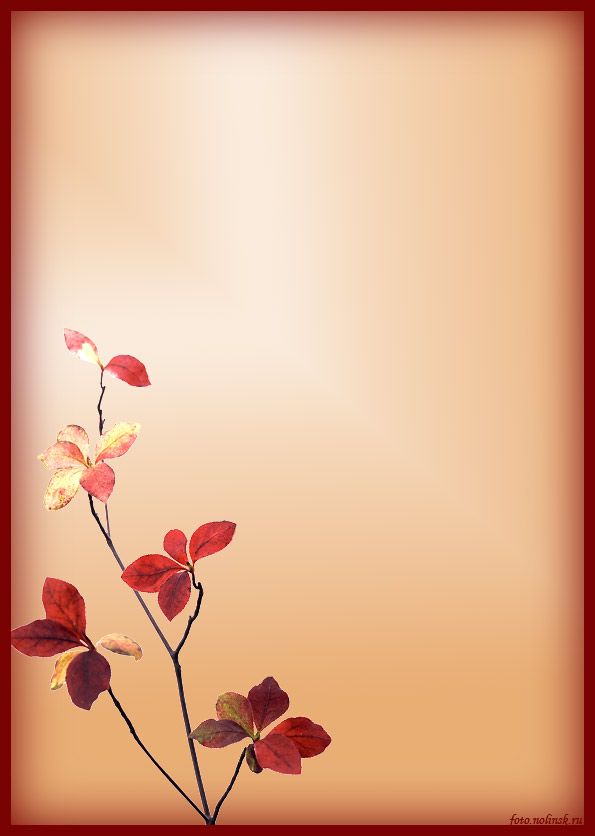 Анализ пересказов от 15 мая 2013 г. по пятибальной шкале
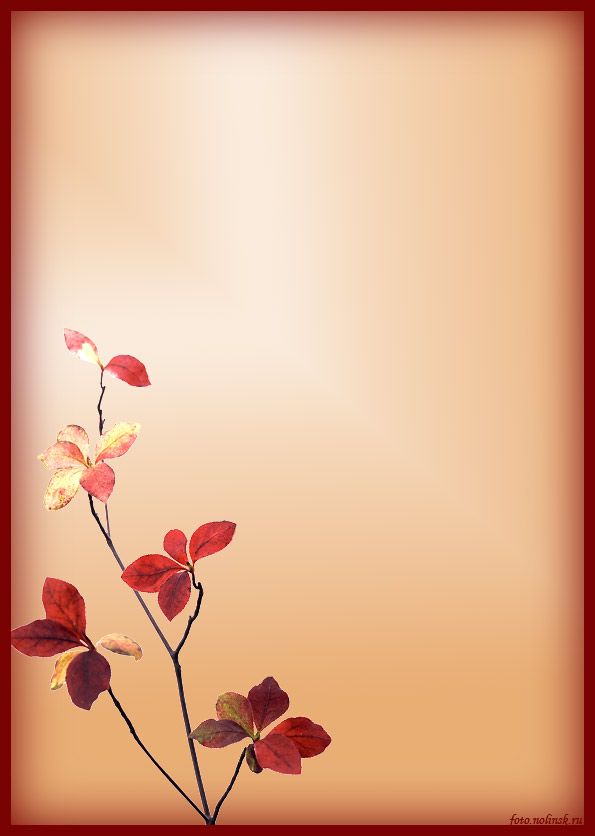 заключение
Роль сказок в развитии детей среднего возраста трудно переоценить. Сказка способствует становлению мировоззрения ребенка и знакомит детей с простейшей моделью мироустройства, обогащает предметный и социальный опыт малыша, способствует развитию комбинаторной способности ума. Одним словом, самое главное, сказки позволяют детям испытать себя на храбрость и стойкость, осознать добро и зло, выработать свой собственный стиль поведения в той или иной ситуации.
         Сказка является неотъемлемым элементом в воспитании детей. Она на доступном языке учит детей жизни, рассказывает о добре и зле. Дети легче понимают сказку, чем пресную взрослую речь. Поэтому если взрослые хотят помочь объяснить что-то ребёнку, поддержать его, придётся вспомнить язык детства – сказку. Читая и рассказывая сказки, мы развиваем внутренний мир ребёнка. Дети, которым с раннего детства читались сказки, быстрее начинают говорить правильно выражаясь. Сказка помогает формировать основы поведения и общения. Роль детских сказок развивать фантазию и воображение ребёнка, а так же его творческий потенциал.
Сказка входит в жизнь ребенка с самого раннего возраста, сопровождает на протяжении всего дошкольного детства и остается с ним на всю жизнь. Со сказки начинается его знакомство с миром литературы, с миром человеческих взаимоотношений и со всем окружающим миром в целом.
Сказки преподносят детям поэтический и многогранный образ своих героев, оставляя при этом простор воображению. Нравственные понятия, ярко представленные в образах героев, закрепляются в реальной жизни и взаимоотношениях с близкими людьми, превращаясь в нравственные эталоны, которыми регулируются желания и поступки ребенка.
Сказка, ее композиция, яркое противопоставление добра и зла, фантастические и определенные по своей нравственной сути образы, выразительный язык, динамика событий, особые причинно-следственные связи и явления, доступные пониманию дошкольника, - все это делает сказку особенно интересной и волнующей для детей, незаменимым инструментом формирования нравственно здоровой личности ребенка.